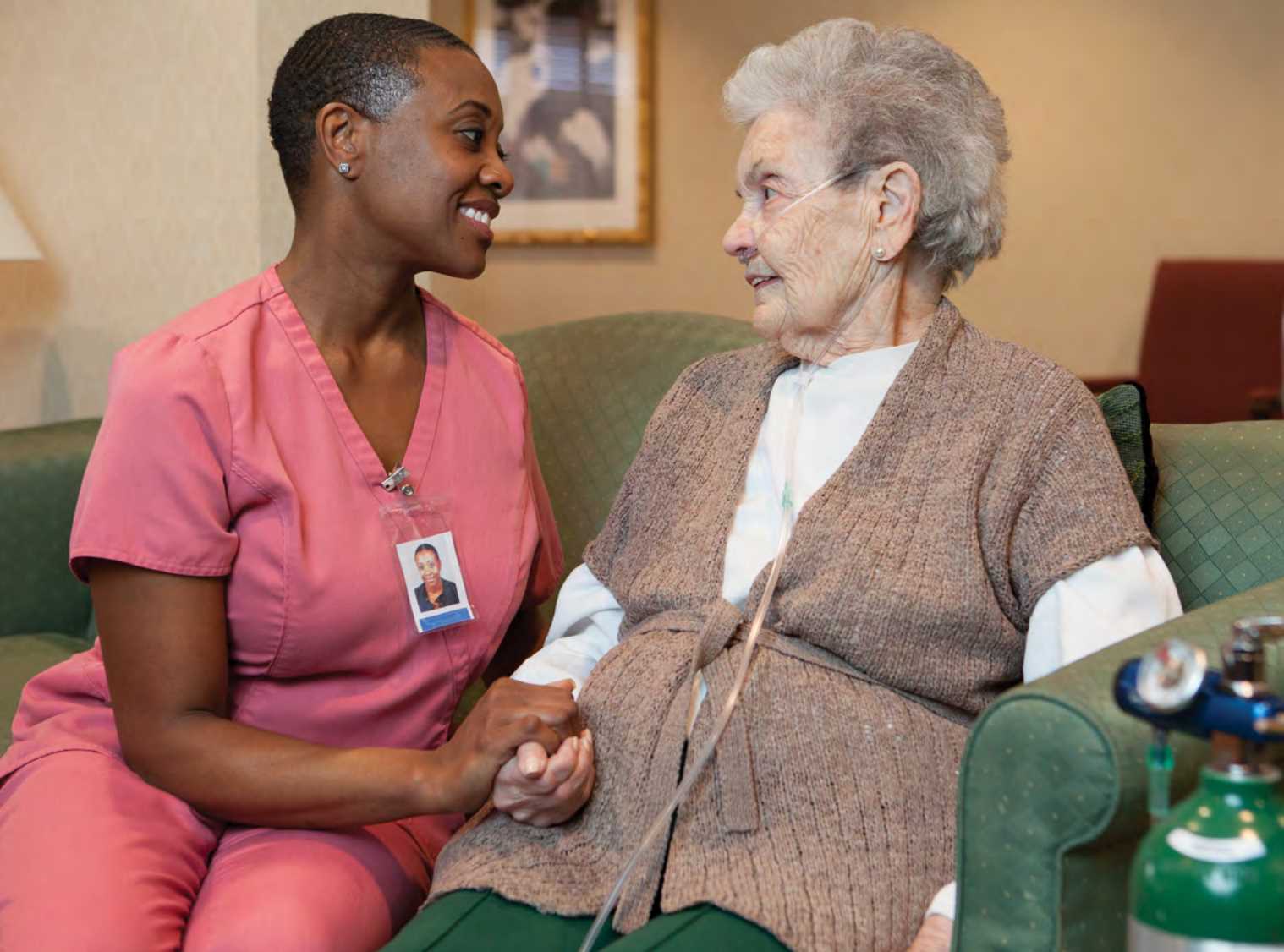 Caring for Persons With Common Health Problems
Specific care situations, module 5
Prepared by:
Ms.Jamilah Allehaib
BSN, RN
Learning objectives:
Explain the nature of acute and chronic conditions and explain what it can be like to live with a chronic condition.
Describe and understanding cancer disease.
Identify signs and symptoms of cancer.
 List Risk factors of cancer.
Explain the treatments of cancer.
Mention for how to promoting safety and comfort.
List the persons needs.
Introduction:
Think about the last time you were sick. Did the illness occur suddenly? Perhaps one day you felt fine, and the next day you were ill with a cold or an infection.
In both of these cases, the illness is considered an
Or perhaps someone you know had surgery to remove an infected appendix (appendicitis acute condition. That is, the illness happened fairly suddenly and lasted a short time.
Some illnesses, such as diabetes and arthritis, do not resolve with time. These conditions are chronic conditions. In many cases, a person who has a chronic condition lives the rest of his life with an illness or condition that never really goes away, and the person requires ongoing treatment to manage it.
acute condition: That is, the illness happened fairly suddenly and lasted a short time.
Chronic condition:
Sometimes a person can have a chronic condition that continues for years without many serious symptoms, and then suddenly it flares up. When it flares up.
the chronic condition is in an acute phase. 
The person feels ill and may need medical attention. After treatment, the acute phase resolves, but the person continues to live with the chronic condition.
Many people in your care will have chronic conditions, especially if you work in a nursing home. 
Living with a chronic condition can be very difficult for a person. Often, the condition affects the person’s ability to manage activities of daily living (ADLs) independently.
CONT…
The person may have good days, when she is able to do quite a lot, and bad days, when pain or disability prevents her from doing much at all. 
A chronic condition also impacts a person’s emotional health. The person may become depressed or angry because the condition affects her ability to do the things she likes to do.
 It can be very difficult for the person to cope day to day with a condition that may prevent her from ever feeling really well.
 As a nurse assistant, you must try to help the person live the fullest life possible. Show empathy, and recognize that the person’s abilities may change from day to day. 
Therefore, your care and the amount of assistance you provide may need to change from day to day as well.
Family members and friends are also affected by the person’s chronic condition. 
If a person’s diet changes, his family may have to eat differently, too. If the person cannot move without help, he may need assistance with a variety of tasks. 
Family members and friends may also be sad, angry or depressed about the change in the person’s health.
Cancer disease:
Cancer: cells reproduce for tissue growth and repair. 
Cancer is the abnormal growth of new cells that crowd out or destroy other body tissues. 
Cells divide in an orderly way. 
Sometimes cell division and growth are out of control. 
A mass or clump of cells develops. 
This new growth of abnormal cells is called a tumor. 
A tumor (a solid mass of tissue) can be non-cancerous (benign) or cancerous (malignant). 
Tumors are benign or malignant (Fig. 28-1).
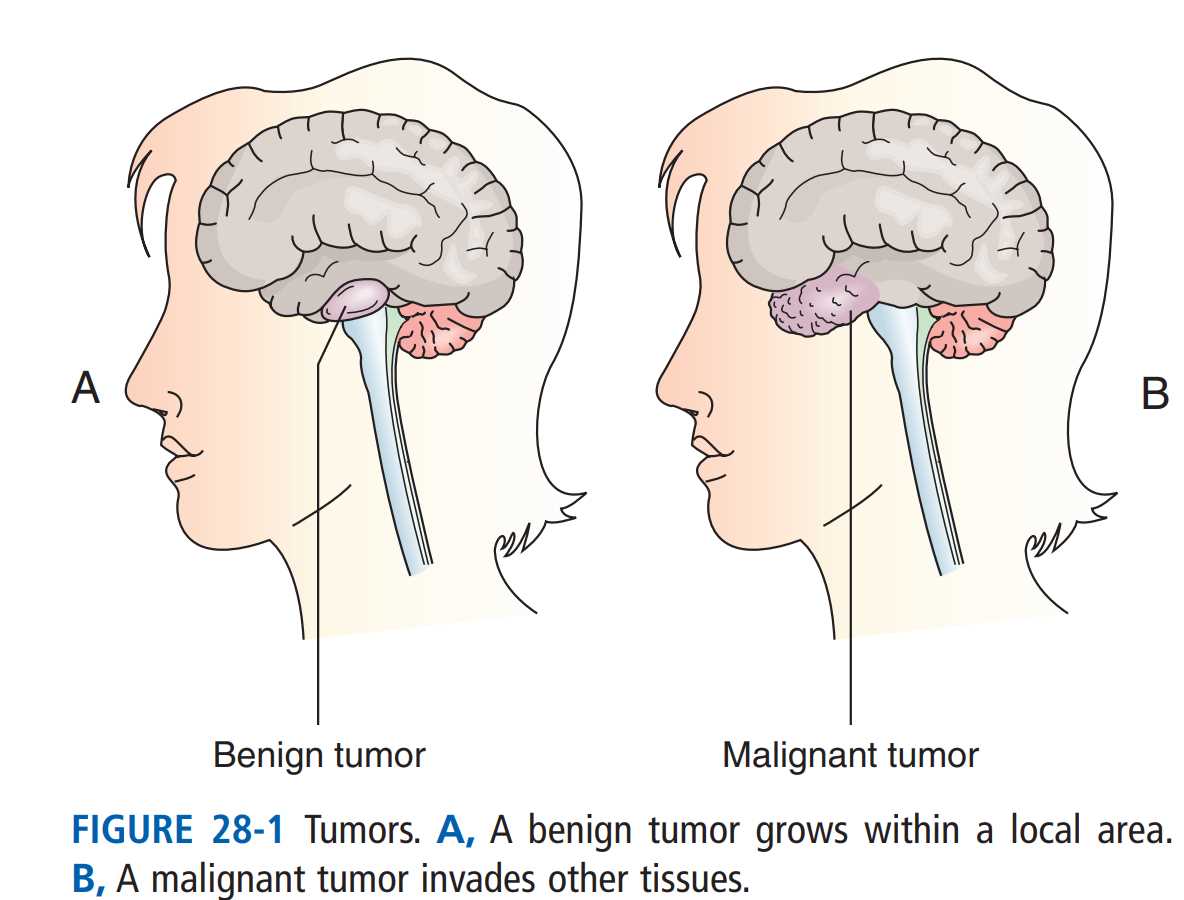 Benign, Malignant and Metastasis Tumor :
-  Usually grow slowly and do not spread to other areas of the body. 
- They can grow to a large size, but rarely threaten life. They usually do not grow back when removed.
Benign Tumor
Invade and destroy nearby tissues. They can spread to other body parts. 
They may be life-threatening. Sometimes they grow back after removal.
Malignant Tumor
is the spread of cancer to other body parts (Fig. 28-2).
 Cancer cells break off the tumor and travel to other body parts. 
New tumors grow at those sites. This occurs if cancer is not treated and controlled.
Metastasis
Sites of Cancer:
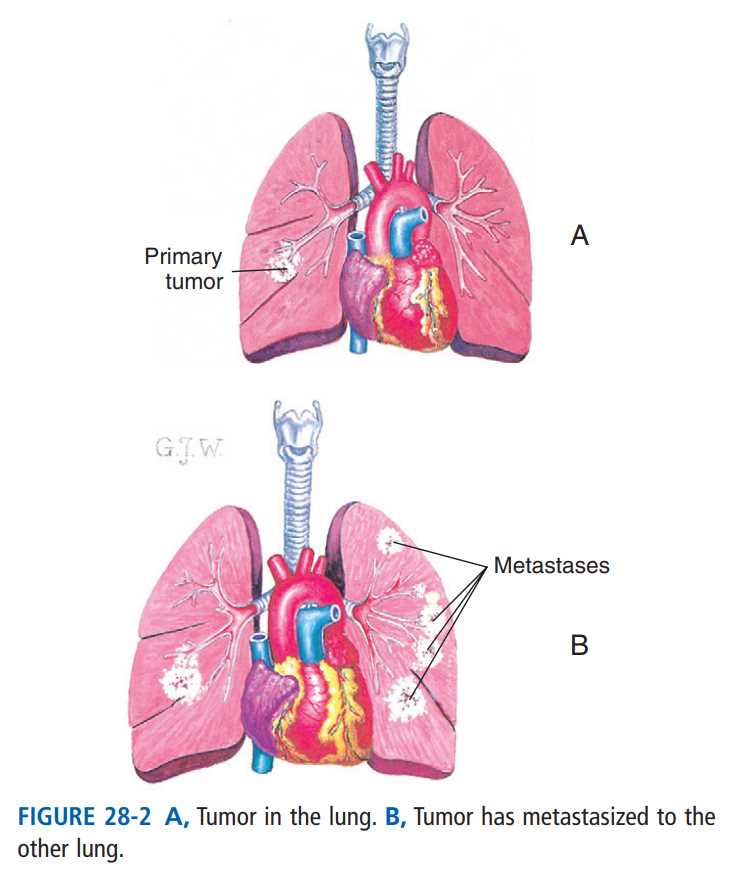 Cancer can occur almost anywhere. 
Common sites are the skin, lung and bronchus, colon and rectum, breast, prostate, uterus, ovary, urinary bladder, kidney, mouth and pharynx, pancreas, and thyroid gland.
Signs and Symptoms:
Cancer can affect almost any organ in the body. The outcome of the disease depends on the type of cancer, how early the cancer was detected and many other factors. 
Although signs and symptoms different according to the type of cancer.
 the American Cancer Society has identified seven general signs and symptoms that may be early signs of cancer:
Change in bowel or bladder habits.  
Sore that does not heal.
Unusual bleeding or discharge.          ■ A change in a mole or wart.
Unusual lumps.                               ■ A persistent cough or hoarseness
Indigestion or difficulty swallowing
Any of these signs warrants further medical investigation.
CANCER RISK FACTORS:
Cancer is the second leading cause of death in the United States. The National Cancer Institute describes these risk factors.
 Growing older: Cancer occurs in all age-groups. However, most cancers occur in persons over 65 years of age.
Tobacco: This includes using tobacco (smoking, snuff, and chewing tobacco) and being around tobacco (second-hand smoke).
Sunlight: Sun, sunlamps, and tanning booths cause early aging of the skin and skin damage. These can lead to skin cancer.
Ionizing radiation: This can cause cell damage that leads to cancer. Sources; are x-rays and radon gas that forms in the soil and some rocks. Radioactive fallout: is another source. It can come from the production, testing, or use of atomic weapons.
CONT…
Certain chemicals and other substances: Examples include paint, pesticides, and used engine oil.
 Some viruses and bacteria: Certain viruses increase the risk of cancers—cervical, liver, lymphoma, leukemia, Kaposi’s sarcoma (associated with AIDS, p. 452), stomach.
Certain hormones: Hormone replacement for menopause is an example. It may increase the risk of breast cancer.
Family history of cancer:Certain cancers tend to occur in families. They include melanoma and cancers of the breast, ovary, prostate, and colon.
Alcohol: More than 2 drinks a day increases the risk of certain cancers—mouth, throat, esophagus, larynx, liver, and breast.
Poor diet, lack of physical activity, and being over-weight. A high-fat diet increases the risk of cancers of the colon, uterus, and prostate. Lack of physical activity and being over-weight increase the risk for cancers of the breast, colon, esophagus, kidney, and uterus.
Cancer Treatments:
Cancer is treated in different ways, depending on the kind of cancer, the location and whether the cancer has spread. Some cancers are treated with surgery. 
If detected early, cancer can be treated and controlled. 
Treatment depends on the tumor type, its site and size, and if it has spread. 
The treatment goal may be to:
 • Cure the cancer. • Control the disease. • Reduce symptoms for as long as possible. 
Surgery, radiation therapy, and chemotherapy are the most common treatments.
Surgery removes tumors.
Radiation Therapy:
Radiation therapy kills cells,  X-ray beams are aimed at the tumor. 
Sometimes radioactive material is implanted in or near the tumor. Cancer cells and normal cells receive radiation. Both are destroyed. 
Radiation therapy can also have unpleasant side effects like; Burns, skin breakdown, and hair loss can occur at the treatment site. Special skin care measures are ordered. Extra rest is needed for fatigue. Discomfort, nausea, vomiting, diarrhea, and loss of appetite (anorexia) are other side effects.
Radiation (the use of high-energy X-rays to destroy cancer cells) or both may be used instead of or in addition to surgery.
Chemotherapy:
Chemotherapy (the use of drugs to stop or slow the growth of cancer cells).
Chemotherapy involves drugs that kill cells. Cancer cells and normal cells are affected. 
The drugs used for chemotherapy are powerful and affect all of the systems in a person’s body, as a result, the person may experience unpleasant side effects include hair loss (alopecia), poor appetite, nausea, vomiting, diarrhea, and stomatitis—inflammation (itis) of the mouth (stomat). Bleeding and infection are risks from decreased blood cell production
Promoting Safety and comfort:
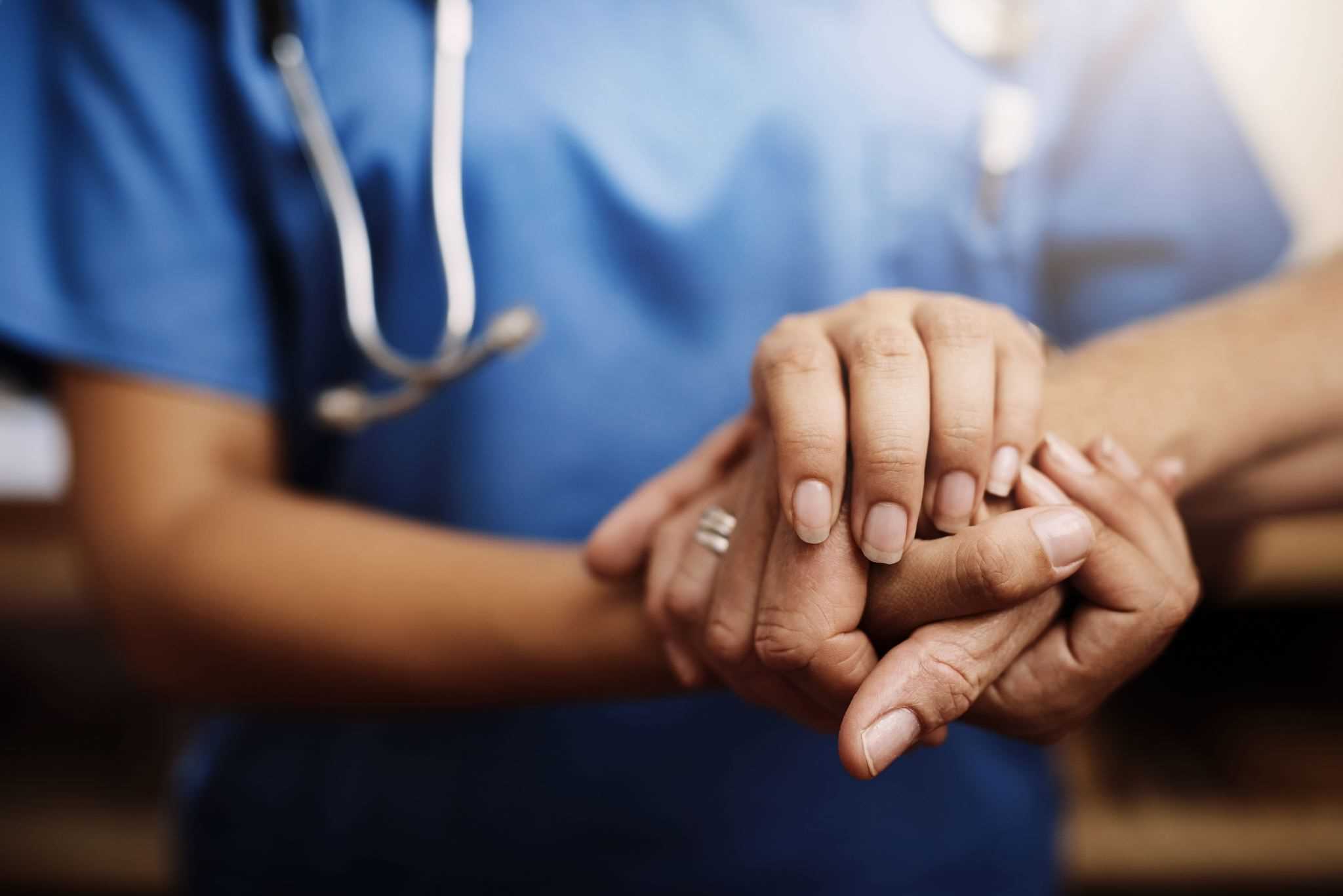 When you provide care for a person who is being treated for cancer:
 Provide emotional support. If the cancer is newly diagnosed, the person may be very worried about the effects of treatment, whether the treatment will be successful and what the future holds.
Although many cancers are treatable and many people with cancer recover fully, some people in your care with cancer may be coming to terms with the fact that their cancer is terminal. The emotional support that you provide during these times will be a great help and comfort to the person.
Remember that infection control is extremely important. Chemotherapy and radiation affect a person’s immune system and put the person at higher risk for infections. If you have a contagious illness such as a cold or the flu, ask to be temporarily reassigned to limit your exposure to the person until you recover fully.
CONT…
Provide good mouth care to promote comfort and prevent infection. 
Treatments such as radiation and chemotherapy can make the mouth dry and may cause painful sores in the mouth. Use special rinses or sprays according to the person’s care plan.
The drugs used for chemotherapy can affect the person’s sense of smell and taste so that nothing seems appetizing. 
A person being treated with chemotherapy or radiation may also experience nausea, vomiting, diarrhea and painful mouth sores that can make eating difficult. Still, it is important for the person to receive adequate nutrition. Offer small snacks of nutritious, appealing foods (such as milkshakes or fruit smoothies) frequently. If the person requests a special food, try to accommodate the request.
Chemotherapy can cause people to become very sensitive to certain smells. Even scents that would normally be considered pleasant can become offensive, so take steps to eliminate odors that the person finds offensive.
CONT…
The drugs used for chemotherapy are excreted in the person’s urine, feces and vomit for 48 to 72 hours after treatment. To protect yourself from exposure to these drugs when contact with body fluids is likely, put on two pairs of gloves. 
Help the person with grooming routines to promote self-esteem. Some people who experience hair loss as a result of treatment may wish to wear a scarf, wig or hat until the hair grows back.
Exercise is beneficial for the person and should be encouraged when the person feels up to it. 
Be aware that the person may experience extreme fatigue after chemotherapy or radiation treatment, however. Plan care to allow for periods of rest, and encourage the person to take naps as needed.
Provide good skin care.
Pain is common, as a result of either the cancer or the treatment.
 Frequently ask the person about pain and report any complaints of pain or discomfort to the nurse.
The Person’s Needs:
Persons with cancer have many needs include:
Pain relief or control.
Rest and exercise.
Fluids and nutrition.
Preventing skin breakdown.
Preventing bowel problems—constipation from pain-relief drugs; diarrhea from some cancer treatments.
Dealing with treatment side effects.
Psychological and social needs.
Spiritual needs.
Sexual needs.
Anger, fear, and depression are common. Some surgeries are disfiguring. 
The person may feel unwhole, unattractive, or unclean. 
The person and family need support. 
Spiritual needs are important. A spiritual leader may provide comfort. To many people, spiritual needs are just as important as physical needs.
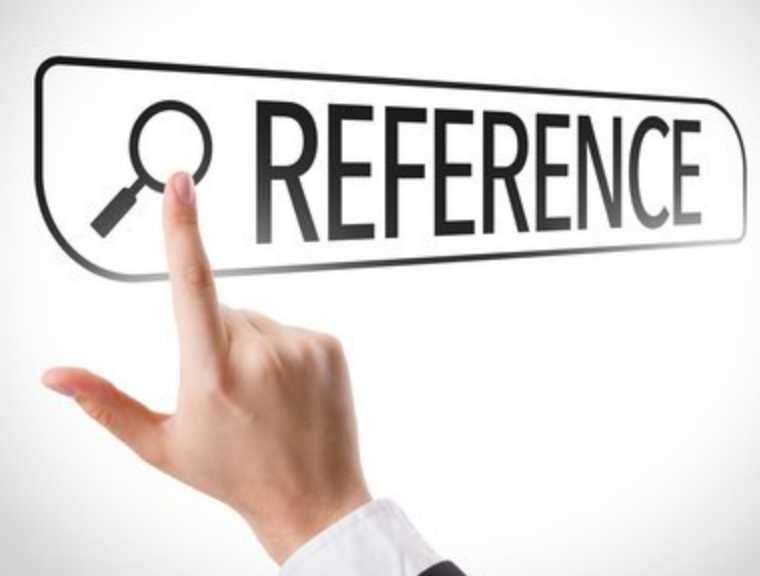 Reference:
American Red Cross (2013). American Red Cross Nurse Assistant Training Textbook: Third Edition.United States of America: Krames Stay Well Strategic Partnerships Division. ISBN: 978-1584805823.
 Sorrentino, S. A., Remmert, L., & Wilk, L. S. (2014). Mosby's Textbook for Nursing Assistants (5th ed.). St. Louis, MO: Elsevier.)
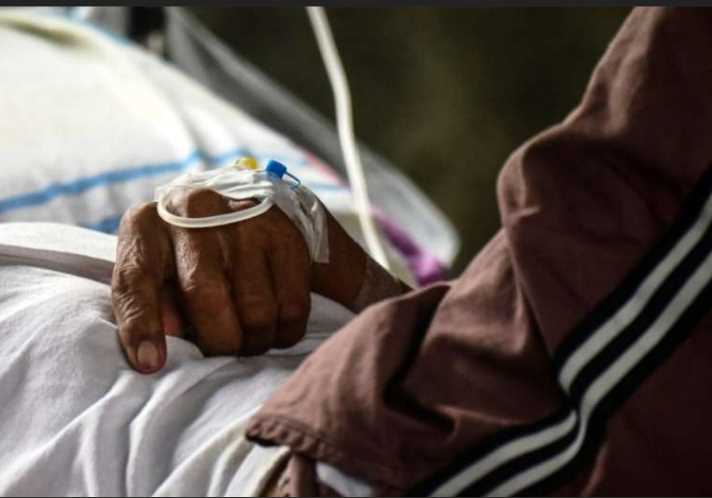 Any Questions ?
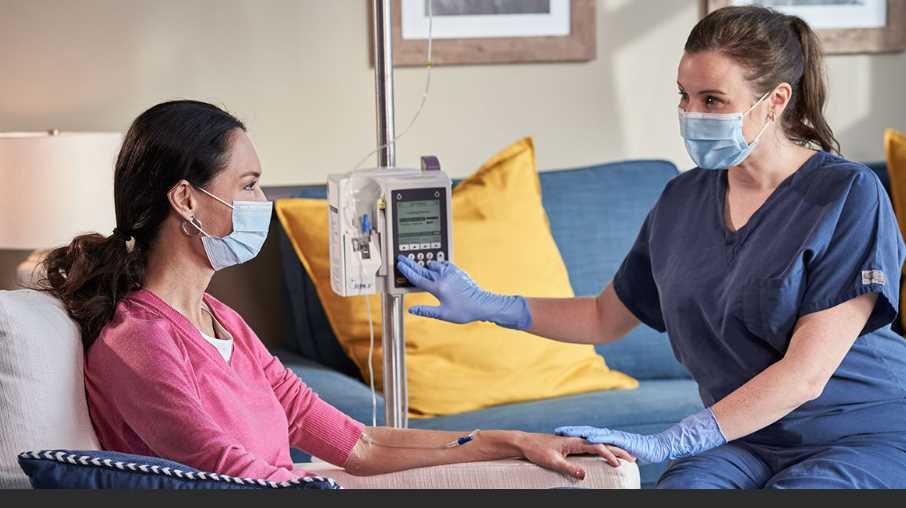 Thank You !